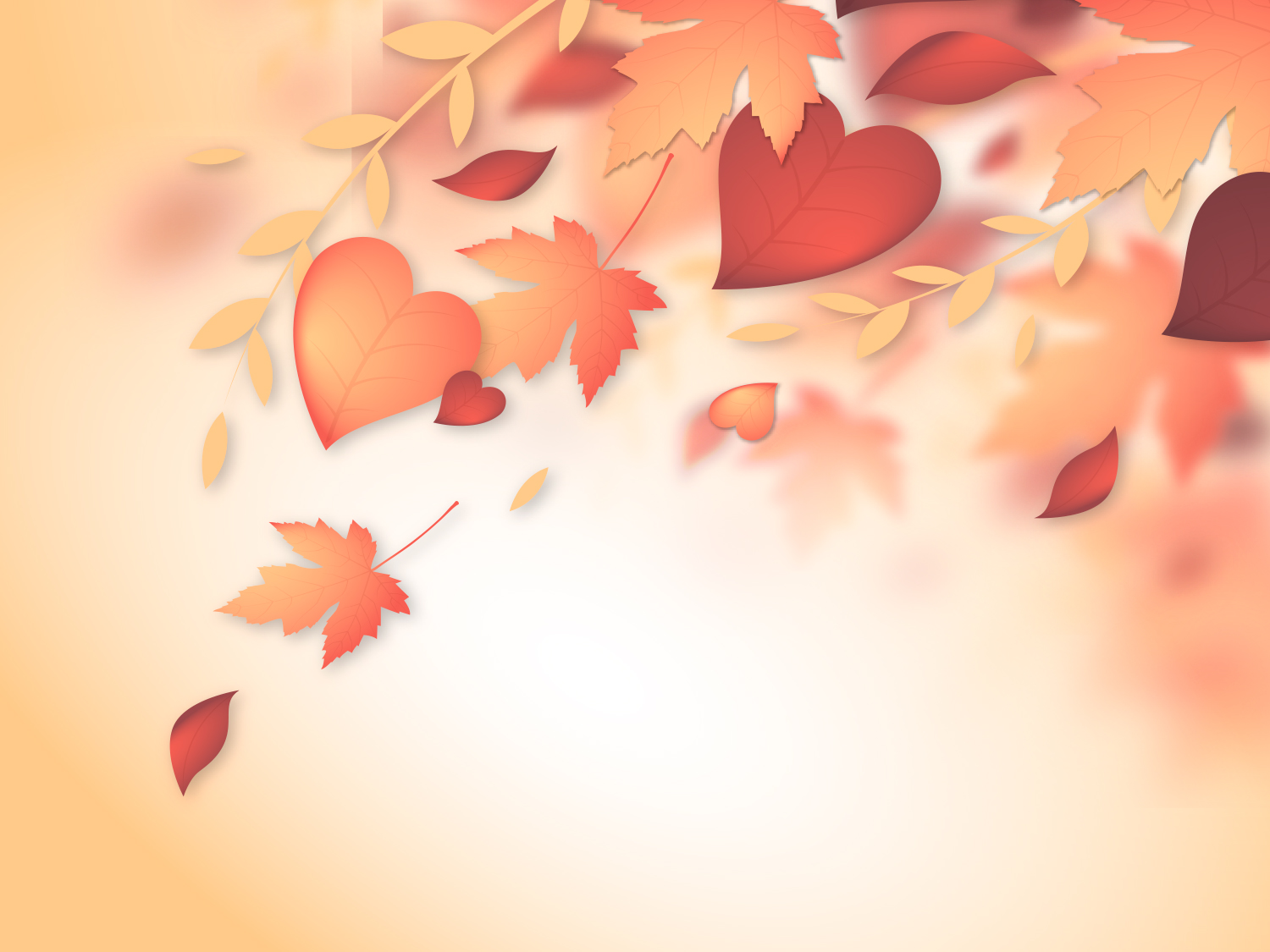 Про організацію гарячого харчування дітей в загальноосвітніх навчальних закладах району
Методист РМК
відділу освіти, 
молоді та спорту
С. В. Браткова
Нормативні документи
Закон України «Про  освіту»,
Закон України «Про загальну середню освіту»,
Закон України  «Про забезпечення санітарного                            та епідеміологічного благополуччя населення»,
Закон України «Про охорону дитинства»,
Постанова КМУ від  19.06.2002 року № 856 «Про організацію  харчування окремих категорій учнів у загальноосвітніх навчальних закладах»
Постанова КМУвід 22.11.2004р. №1591 „Про затвердження норм харчування у навчальних та оздоровчих закладах”
Організація гарячого харчування в ЗНЗ
Наказ відділу освіти, молоді та спорту Золочівської РДА  від 22.08.2017№ 283 «Про організацію харчування учнів у ЗНЗ Золочівського району у 2017-2018 навчальному році»
Безкоштовне харчування учнів в ЗНЗ
учні 1-4 класів (1040 учнів);
     діти сироти, діти позбавлені батьківського піклування ( 30 дітей); 
     діти з малозабезпечених сімей (64 дитини); 
     діти з особливими освітніми потребами, які навчаються у інклюзивних класах (3 дитини);
     діти, батьки яких є учасниками антитерористичних операцій (43 дитини).
Безкоштовне харчування учнів в НВК
діти інваліди


 Постанова КМУ від 26.08.2002 №1243 «Про невідкладні питання діяльності дошкільних та інтернатних навчальних закладів» зі змінами
Вартість харчування учнів в ЗНЗ
в загальноосвітніх навчальних закладах  - 10,80грн;

    в дошкільних підрозділах НВК – 29,10 грн
Вартість харчування учнів в НВК
-розрахунок оплати за харчування дітей в дошкільних підрозділах НВК:
60%  - за рахунок районного бюджету
40% - за рахунок батьків

-розмір оплати батьків за харчування дітей з багатодітних сімей  у дошкільних підрозділах НВК зменшується на 50%
Придбане  технологічне обладнання та столовий посуд  в харчоблоки :
Золочівської гімназії №1, 
КЗ «Золочівській ЗОШ №2», 
Золочівської ЗОШ №3,
Олександрівської, ЗОШ І-ІІІ ст., 
Писарівської філії, 
Довжанському, Сковородинівському, Малорогозянському та Макарівському НВК
Звернути увагу на:
введення бракеражного журналу;
проходження поварами медичного огляду згідно графіку;
наявність графіка генерального прибирання харчоблоків;
наявність графіка та маршруту постачання продуктів харчування;
Звернути увагу на:
наявність  перспективного меню на 2017-2018 навчальний рік  затвердженого РУ ГУ ДПСС в Харківській області;
дотримання правил безпеки життєдіяльності, охорони праці та ДЕСАНПІНу.
Звернути увагу на:
Своєчасно надавати до відділу освіти, молоді та спорту (Лубяній І.О.) інформацію про харчування дітей

До 28 числа щомісячно
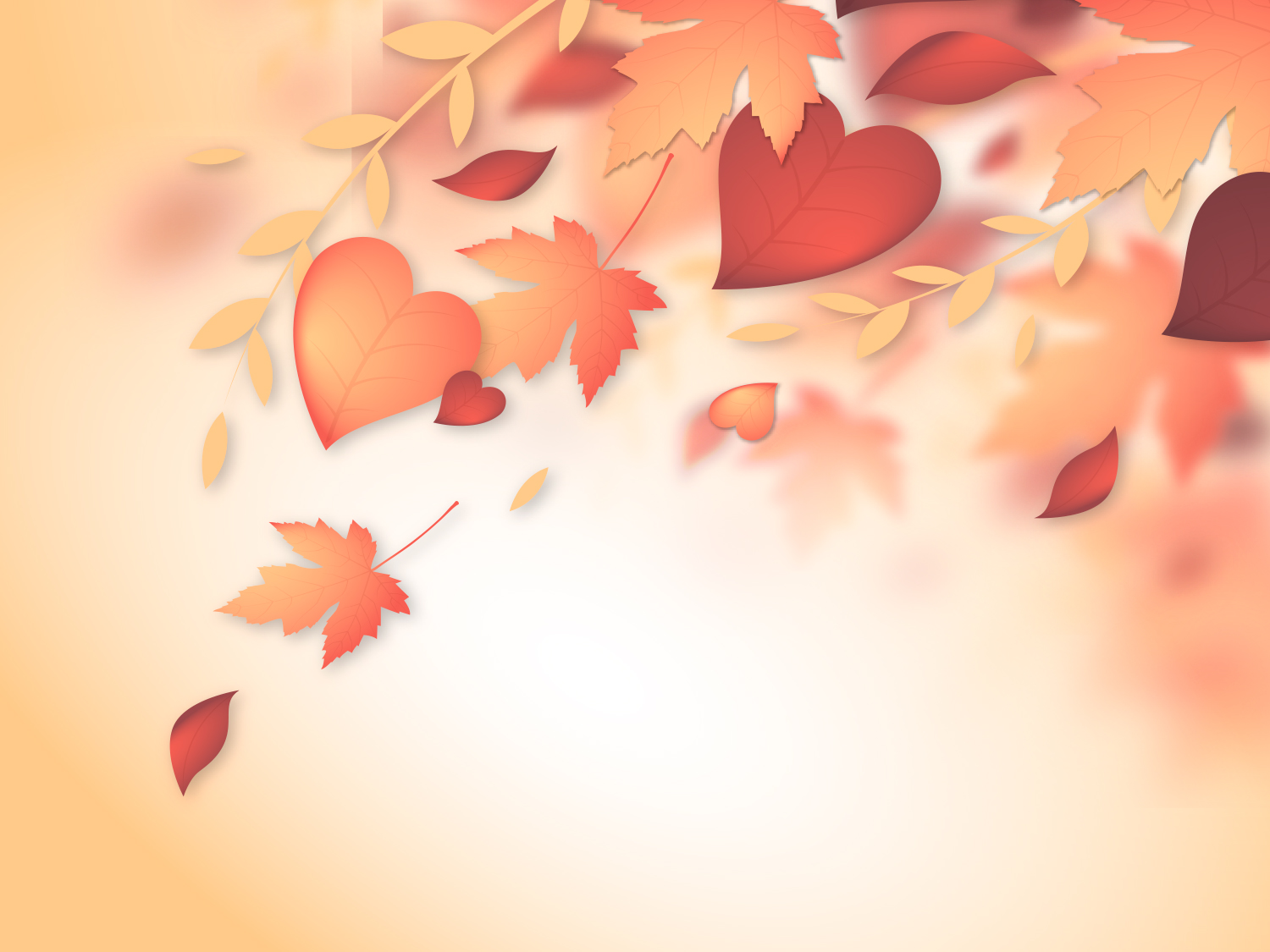 Дякую за увагу!